Records Management New policies and procedures
LRC Network – 6 March 2012
Records Management Policies
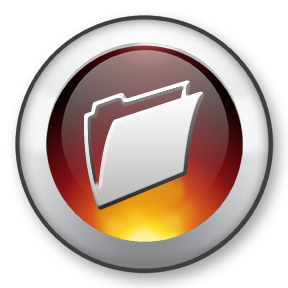 Records Management Policy
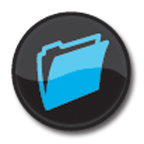 Records Management Procedure
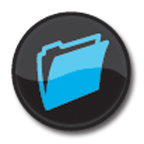 Retention and Disposal Procedure
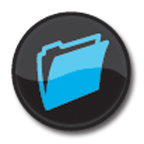 Access Procedure
[Speaker Notes: 1 Policy – Records Management Policy
3 procedures]
Policies and the Public Record Office Standards
Access
Records management policy
Records management procedure
Access procedure
Control
Records management policy
Records management procedure
Create and Capture
Records management policy
Records management procedure
Disposal
Records management policy
Records management procedure
Retention and Disposal procedure
Procedures and Systems
Records management policy
Records management procedure
Storage
Records management policy
Records management procedure
Retention and disposal procedure
RM Policy
RM Procedure
Retention and Disposal Procedure
Retention and Disposal Procedure
Access Procedure
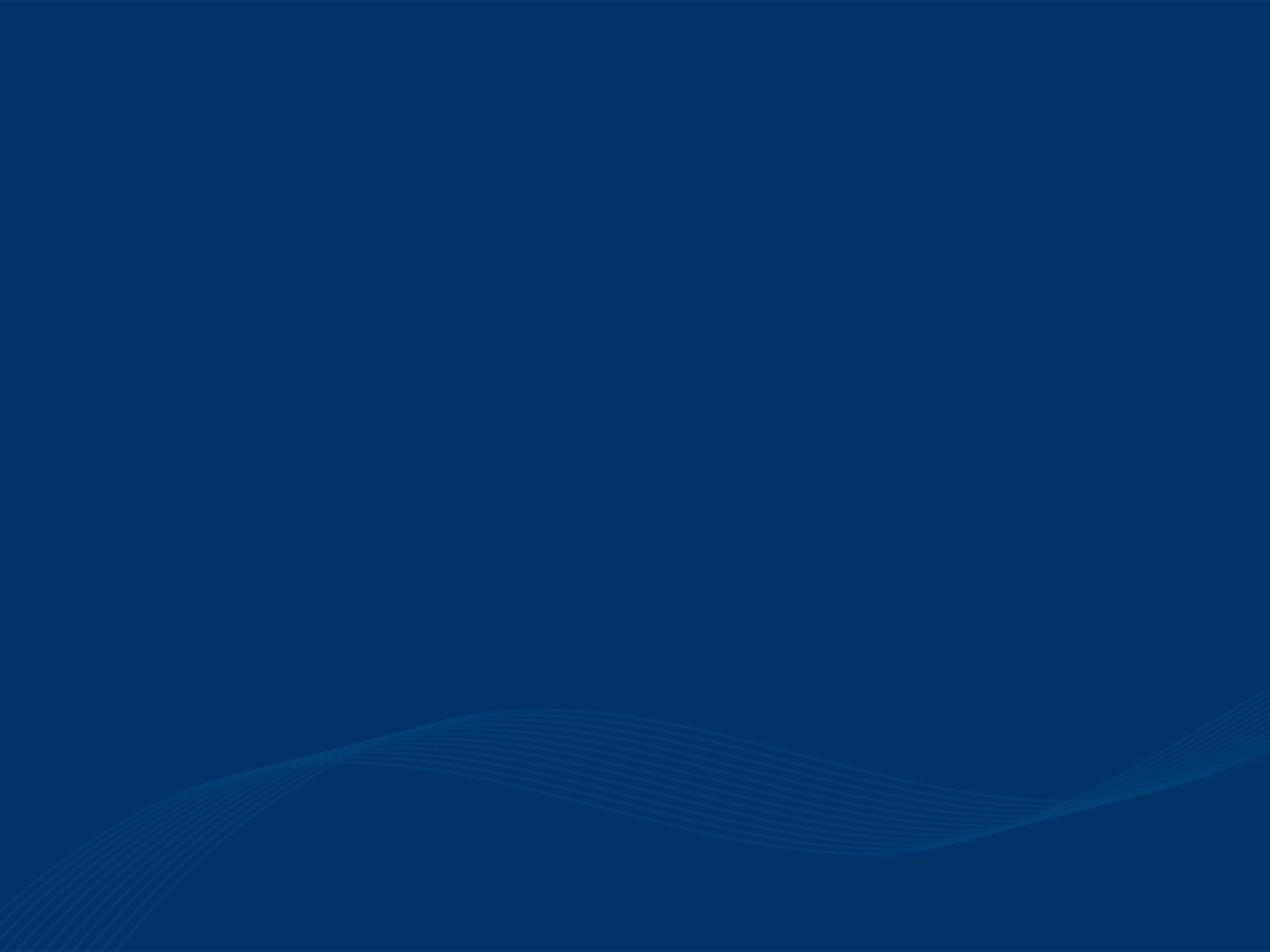 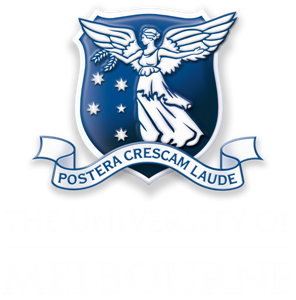 © Copyright The University of Melbourne 2009